Reagent and Supply Receipt
Quality, Practicality, QC and Package Inserts
Reagents
Gotta have ‘em
Need them to be in date
Need sufficient quantity without outdating
Need the manufacturer’s package insert
SOPs, QC, and Test Performance need to match the Manufacturer’s instructions
Must keep a record of lot number receipt
Reagent and Supply Quality Plan
SOPs pertaining to Reagents and Supplies 

1400-1:  Management of Services and Supplies 
1704-1:  Inspection and Evaluation of Critical Supplies, Services, and Products
1706-1:  Supplier Recall of Nonconforming Products
Additional SOPs
Critical Supplies and Services – Reagents and Supplies list
Specific reagents, supplies and their sources

4001-2:  Reagent Receipt Process 
4002-1:  Package Insert Review
Lot Numbers and Package Insert Versions
The Reagent Receipt Record
Lot Number Tracking
Supplies:  Tubes, Saline, Pipets, Alcohol Swabs
Do not track lot numbers on receipt records
Saline cube lots are recorded on Cell Washer QC form
Other Supplies:  lot number recorded if used for component processing 
Quantity received recorded on Blanket/Standing Order sheets
Testing Reagents
Tracked on 
Receipt Record form
QC records
TANGO QC printout
Quality Plan and Reagent Receipt Record
Reagent Receipt Record

Lot numbers recorded




Package insert numbers recorded and reviewed
Plan says TSL will:
Track lot numbers
Identify lot numbers to be recalled


Review Package inserts and make revisions as indicated
But Package Inserts are…
Not Lot Specific
How do you connect …
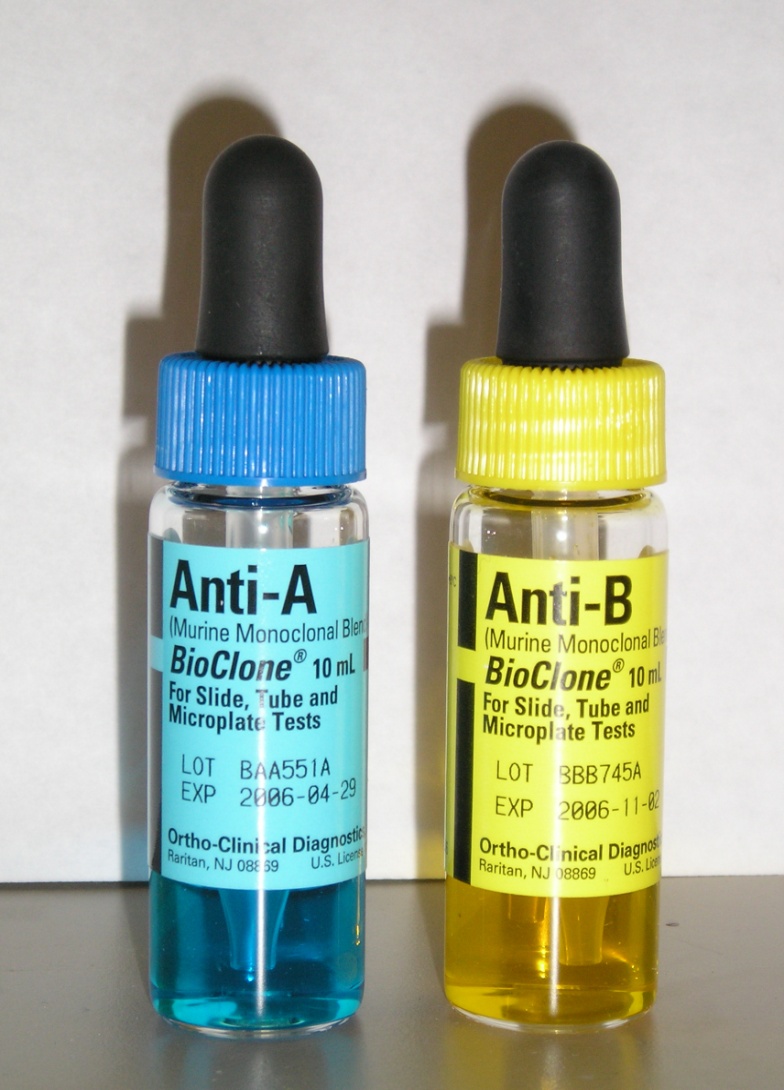 Package Insert
For
Anti-A

Ortho Clinical Diagnostics
e631222758
?
Match Lot Number to Package Insert
Reagent Receipt Record
Lot number
Package Insert number
Package insert in page protector
Reagent Box
Package Insert in box
SOPs
Reagent use described in SOP
Reviewed and revised when new insert version received
What if…
Reagent is no longer in the original box with its package insert and there is no SOP covering testing method?
Trust your memory for incubation time, temperature, and phase of testing

Not Recommended especially if you haven’t used the antisera recently so you…
Hope the package insert number is written on the Reagent Receipt Record
And if it isn’t???
But there is a package insert in the page protector
Check receipt date against package insert version date
Packing Lists in the filing cabinet by supplier have receipt date if it isn’t on the box
Receipt later than revision date – OK to use
Receipt earlier than revision date – Quarantine reagent
Complete a QIM
Follow up with manufacturer’s Tech Support
Purpose ofReagent Receipt Record
Record of lot numbers in case of manufacturer recall.

Connect lot number to package insert.

Record of new version review prior to putting reagent into use.

Record of entry into RCAid, if applicable.
Annual Reagent Review
Every January 1st
Start new Reagent Receipt Records
All lot numbers currently in the lab are recorded
Write “In Use” for receipt date
Package insert numbers are recorded
Old package inserts removed and sent to Archive
Missing package inserts located
Current package inserts are in the page protector

Do we have to do this on 1/1?  
No, but an annual audit is part of a Quality Plan
Inventory Ordering and Receipt Basics
Part of a Quality Plan for Patient Safety
Inventory and Storage
Ordering Happens…
Write it on the whiteboard
Weekly Count – 1st shift
Check for outdated reagents
Called in on blanket orders
Place order in Purchase Path
Jimmy, Roxann, Gie, Brenda
Borrow from PSBC in the worse case scenario
Storage Upon Arrival…
Fresh in the back
Oldest in the front
Stored per manufacturer’s instructions
Avoid prolonged periods out of temp range
Receipt
Time stamp and add Tech ID to packing list
Copy of packing list goes in Purchasing envelope (Mail organizer)
Count number received and match to packing list
Add Date Received and Tech ID to container
Inspect packaging and a random number of reagent bottles
Quarantine unacceptable reagents
Standing Orders
Reagent Red Cells are on standing order – Manufacturer only makes what they pre-sell
Delivery schedule in Order Notebook
New Lots
Screening cells, Reverse Typing cells, Control Cells:  
Separate as New Lot Do Not Use
Place Screening Cell antigram in Antigram Notebook
Panels:  
Go directly into service
Antigram is placed in Antigram notebook
Supplies
Items on Standing Order
Pipets
Culture Tubes
Saline
Type Segments
Receipt is recorded on Standing Order form
Saline lot number recorded as used on the Cell Washer QC form

CAP requirement:  each container has received date
How do we decide to record and track Lot Numbers?
Reagents used for testing must be tracked
Supplies used for processing where functionality cannot be assessed must be tracked
YES
Alcohol swabs if used for a sterile process
Saline used in cell washers and squirt bottles
NO -   Transfer Pipets – you assess function with every drop
________________________________________________
Question:  If we used sterile transfer pipets, would we need to record the lot number in use?   YES because sterility cannot be assessed
Quality Control
A Few Reminders
FDA has their say…
Day of Use is the minimum
Some reagents require controls run in parallel
Sickledex Kit
Positive:  heterozygous antigen or weak antibody best if possible
Negative:  antigen negative or inert solution like albumin or Seraclone control
Reagents NOT QCed Automatically Each Day
QC required if reagent is used that day
A2 cells
Anti-C3b, -C3d
C3 coated control cells
PEG

How would you QC A2 cells?
	Confidence Antibody and Seraclone Control
Reagent Limitations and Expectations
Package Insert Details
Limitations
Every Reagent has them
FDA requires Limitations be listed in the Package Insert
Quality Assurance requires that YOU:
Know the limitations which are not in the SOP
Know the difference between manufacturers
Respect them in your testing and interpretation of test results
Example:  anti-D reagents
BioRad
Any delay in reading and recording may result in weakened / false negative reactions
Clot tube:  test within 10 days
IAT phase of testing required to detect weak D and D category VI antigen
Not validated for use with enzyme treated cells
Ortho
May stand up to 15 minutes at RT prior to centrifugation
Clot tube:  test within 14 days
Weakened expressions of D antigen may show varied reactivity as compared to other anti-D reagents
Example:  anti-S
Stability
Should be read immediately and results interpreted without delay.

Delay may result in false negative or more often weak positive reactions
Limitations
False negative may occur with
TSEN+, S+ red cells 
Cells exposed to bleach

False Positive may occur with
Antibodies to antibiotics
Autoantibodies
Cold antibodies
Example:  Anti-Jka
BioRad
RT incubation for 15 minutes
Centrifuge 1 minute
Immucor
IAT test method
15 to 30 minutes at 37oC
Example:  Anti-M
Quotient
Washed at least 1 time
Resuspended in UNBUFFERED Saline
Located at the TANGO
Do not use the bench saline
Why UNBUFFERED?
Optimal pH is 8.5
Extremely sensitive to pH
Other Limitations
Higher incubation temperatures yield weaker results
Test fresh samples.  Antigen strength may decrease with storage of EDTA and clot samples (donors are in CPD)
Summary
Reagents are open to use and abuse
Review how you use and, possibly, abuse them
Apply our Quality Plan to reagents and supplies 
Improve Patient Safety every day through knowledge of reagents